ТИПЫ ХИМИЧЕСКИХ ИСТОЧНИКОВ ТОКА
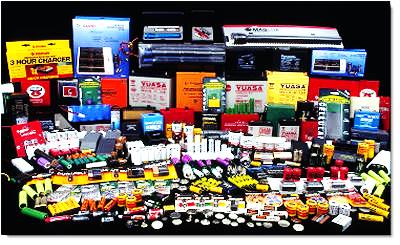 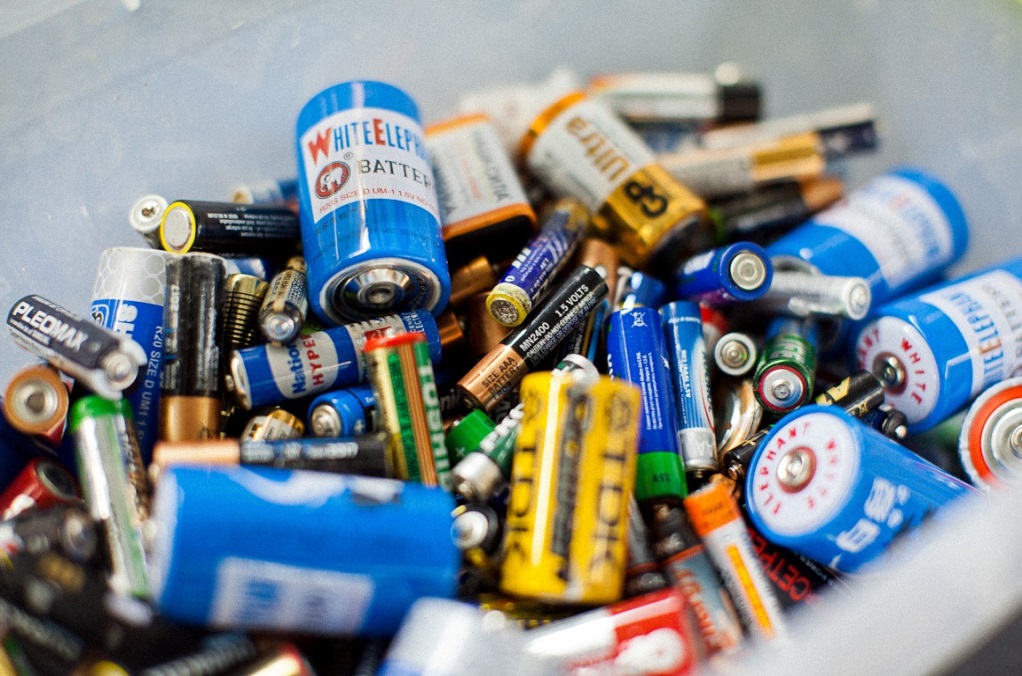 Галеева А.К.